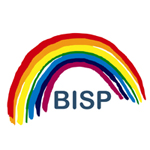 Training Awareness bulletin  Domestic Abuse
Bury Integrated Safeguarding Partnership
How we are supporting Professional Learning and Development
We would like to acknowledge that these times are unprecedented and anxiety provoking and thank all partners for the hard work you are doing. 
We reiterate it is also a time to take care of yourself as well as others.
We will continue to look for learning and development opportunities during this difficult time.
We will focus this learning offer around some of the Key themes from recent serious case reviews (rapid reviews)/ Safeguarding adult reviews
If anyone has additional learning resources around the themes we cover please let us know and if appropriate we can include them.
Some Key themes from :Child reviews
Domestic abuse 
Lack of information sharing
The child's lived experience
Let us look at -
DOMESTIC ABUSE
Quick Quiz
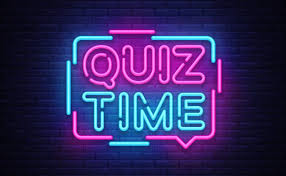 There are three questions for you to answer in this quick quiz, the answer will be on the next slide.  Try not to peep.
Quick Quiz
There is a call to the police about domestic abuse in the UK every
A. 5 minutes
B. 10 minutes
C. 3 minutes 
D. 30 seconds
Answer
D. 30 seconds

https://www.refuge.org.uk/get-help-now/phone-the-helpline/

https://safelives.org.uk/news-views/domestic-abuse-and-covid-19
Research by Radford and Hester 2006 found that of 148  children in the research group, a certain % were emotionally abused during court sectioned contact.  How many do you think that was?
A.	22%
B.	42%
C.	62%
D.	82%
Answer C
In their research with 130 abused women of families where their children were ordered by the courts to have contact with an estranged parent 36% were neglected during contact and 62% emotionally abused during contact.
62% of children living with domestic abuse are directly harmed by the perpetrator (safe lives).
Domestic abuse accounts for over half of all Serious Case Reviews (Randford 2011).
Leaving an abusive relationship is the most dangerous time for women and children, with over 70% being dangerously  stalked and harassed during that time.  Emotional support and rigorous safety planning during this process is key.
https://rightsofwomen.org.uk/get-information/family-law/coronavirus-and-child-contact-arrangements/
Disabled men and women are more likely to experience domestic abuse than their non disabled counterparts?
A. 	YES
B. 	NO
Answer: yes
One in 5 of the population is disabled, disabled people experience disproportionate rates of domestic abuse and for longer periods of time, disabled people may be less able to defend themselves, to recognise, report and escape, impairments can create social isolation and dependency.
Disabled women are more likely to experience domestic abuse than disabled men.
(Public Health England)
Name Game
This game will help you untangle an acronym or service.  An acronym or service will be on each slide, make sure you have a pen and paper handy to write down what you think it stands for.  Then jot down what you think the purpose  of the provision or role is.
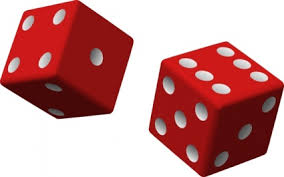 IDVA
IDVA
IDVA – Independent Domestic Violence Advocate - will work with victims of domestic abuse in the high/medium group, for a short term period, until their risk has reduced.
DASH
DASH
DASH – Domestic Abuse Stalking Harassment Tool– The purpose of the DASH is to provide a consistent and simple tool for practitioners who work with adult victims of domestic abuse in order to help them identify those who are at high risk of harm and whose cases should be referred to a MARAC meeting in order to manage their risk.
MARAC
MARAC
MARAC – Multi Agency Risk Assessment Conference.  These are victim focused case conferences for those at high risk.
DVPN/O
DVPN/O
DVPO – Domestic Violence Protection Order – DVPOs can be used to provide immediate protection to a victim where there is not enough evidence to charge an alleged perpetrator and provide protection to victims via bail conditions.  A DVPO can last up to 28 days, during which time the perpetrator can be prevented from having contact with the victim.
Did you know that Greater Manchester was one of the initial pilot areas for this intervention?
Clare’s Law
Clare’s Law
CLARE’S LAW – A mechanism to make enquiries about an individual whom you are in a relationship with, or who is in a relationship with someone you know and there is concern that the individual may be abusive.
https://www.gmp.police.uk/advice/advice-and-information/daa/domestic-abuse/alpha/request-information-under-clares-law/
Now let’s look at what we are remotely offering
If you visit the Partnership’s website : https://burysafeguardingpartnership.bury.gov.uk/
you will find the following :
links to specialist services and helplines. Familiarising yourself with helpline numbers and the content will really help learning and development, and documents you can download for free
We have also included a YouTube link https://www.youtube.com/watch?v=hC1pCi-GwGU
focusing on coercive control called ‘walking on eggs shells’, giving first account experiences of survivors.  Listening to survivor stories helps sensitise us to the plight of survivors. Believe it or not there are still a lot of myths and unhelpful attitudes about domestic abuse that can be barriers to effective working and engagement.
Domestic abuse continued
There is a link to the silent solutions way of alerting the police when a perpetrator/perpetrators may be present. This is an integral part of safety planning/emergency planning.  https://www.youtube.com/watch?v=Q-lwUzz8qJc
We would also encourage you to look at the bright sky app which is free to download from the App store.  Tips here are to practice with this app yourself so you are able to confidently show a victim/survivors how to use and disguise it on a phone.  This app also has a lot of information that will support you as a professional. Please don’t advertise this app on public forums as the safety of people could be compromised.
There is also the Hollie Guard App , this allows you to select contacts who can be made aware of your GPS location and has an inbuilt alarm that sounds when triggered. https://hollieguard.com/
For older victims of domestic abuse who may not be tech savvy or have a phone, another safety planning approach may be more appropriate.
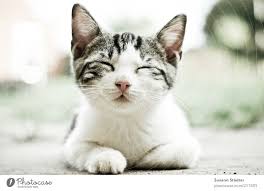 What about the pets?
Domestic abuse and animal abuse are often entwined.  The following link provides information about local pet fostering services:
https://www.endeavourproject.org.uk/leaflets/PFK_lvng_vlnt_men_lflt.pdf
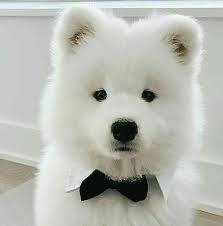 E-learning
Council staff can access a free e-learning module looking at Domestic abuse which can be found at :
https://buryc.melearning.university/course_centre
With any resource we also suggest you take a good look to ensure it meets the needs of your client.

Acknowledgements –Pauline Baker/ Catherine Lawler
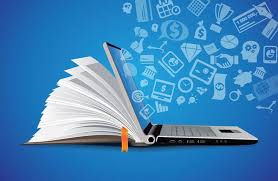